Digital Financial Services (DFS) and Financial Inclusion:  Kenya’s perspective
By

Francis Wangusi, MBS
Director General




3rd -5th December, 2014 
ITU - Geneva Switzerland
Kenya the Home of 1st Mobile Money Service
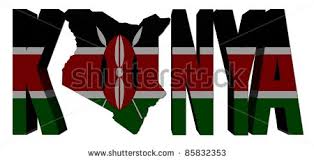 Kenya’s 1st Mobile Money Service – Since 2007
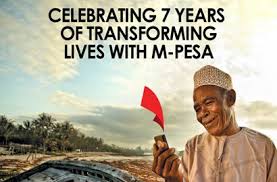 Stakeholders in DFS
Digital Financial Services (DFS)
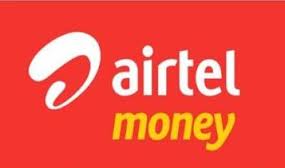 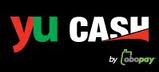 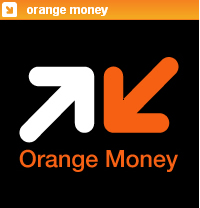 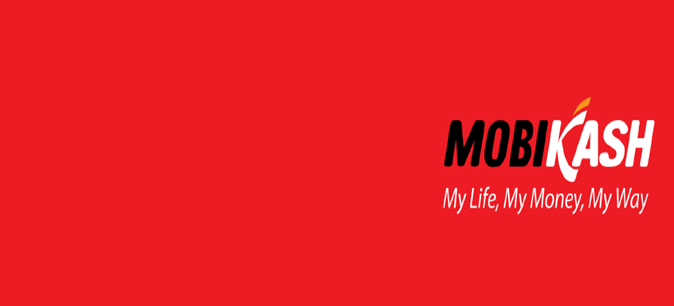 Why DFS and Financial Inclusion
Kenya’s Position in DFS and Financial Inclusion in the Region
DFS Platforms for Financial Inclusion
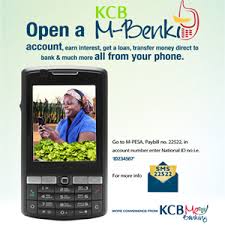 Accessible Bank Saving & Lending Service
Flexible e-Banking on Mobile Platform
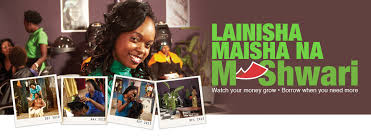 Easy & Fast Mobile Saving & Loaning  Services
DFS Value Add Services
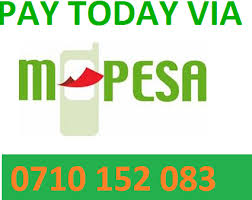 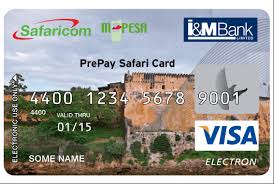 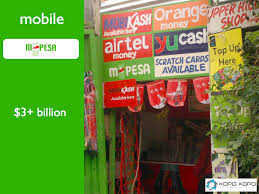 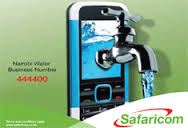 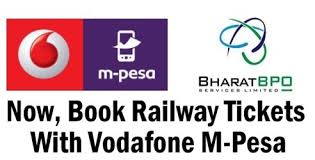 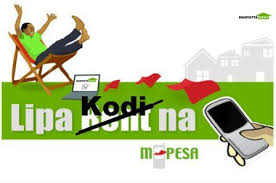 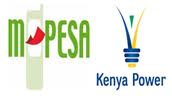 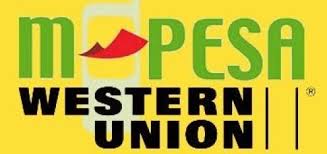 DFS for Ease of Doing Business & Employment creation
Over 30 Millions transaction per day
Over 120,000 Agents creating employment
DFS for e-Commerce
The highest no. of transactions take place within the mobile money markets, selling of goods and services, including cattle trade
Regulators Place in Digital Financial Services
Licensing Services
 Promoting competition 
Ensuring level playing field
Mitigating Risks through regulatory interventions
Addressing cyber-security concerns
 Enforce compliance to the rules of engagement
Consumer Protection
Challenges
Managing Competition
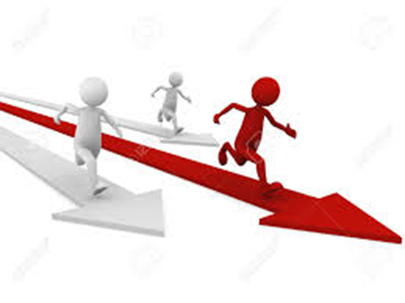 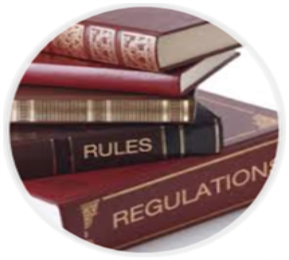 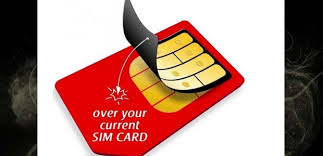 Dynamic Innovations requiring Dynamic Regulations
Unprecedented  cases e.g Thin SIM for Mobile Money
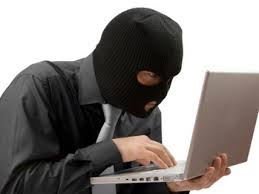 Cyber Security Threats & Fraud
CONCLUSION
Digital Financial Services is accelerating our Achieve of Vision 2030 aspiration of Financial Inclusion by all Kenyans by the year 2030
Way-forward:  Success of DFS & Financial Inclusion
Collaboration among Stakeholders
Enhancement of  Security
Enabling Environment
DFS
Financial Literacy Programmes
Innovations
Thank You